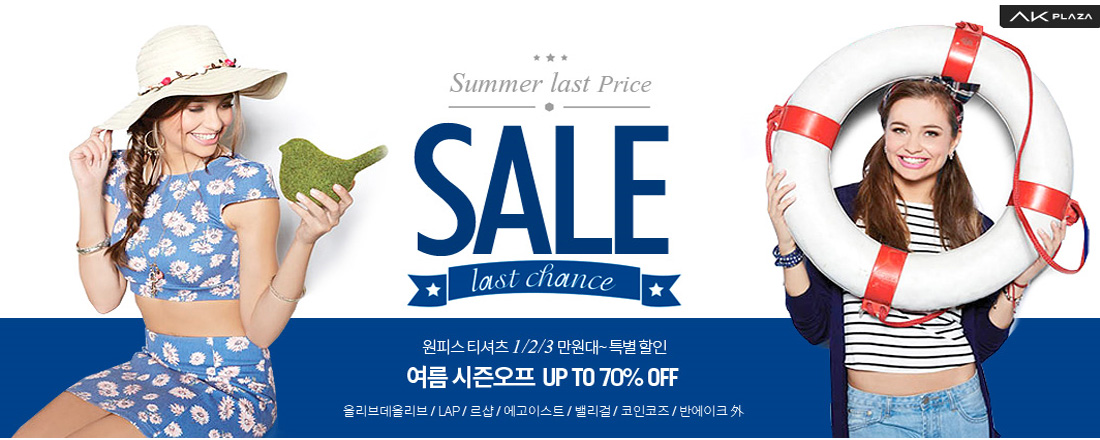 Pen Tool사용하여 메인 화면 만들기
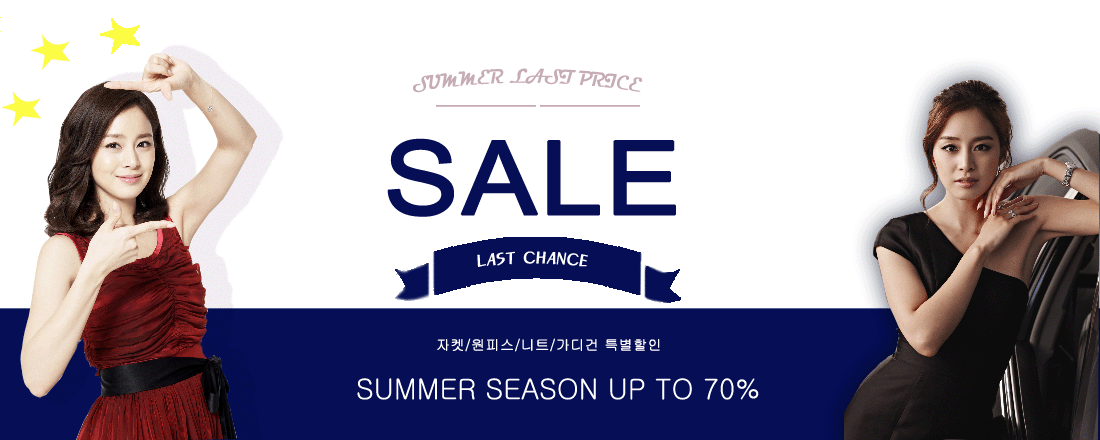 Pen Tool사용하여 메인 화면 만들기
해상도: 가로 픽셀X세로 픽셀
1366 X 768,    1280 X 768,     1280 X 720
1280 X 600,    1024 X 768,      800  X 600
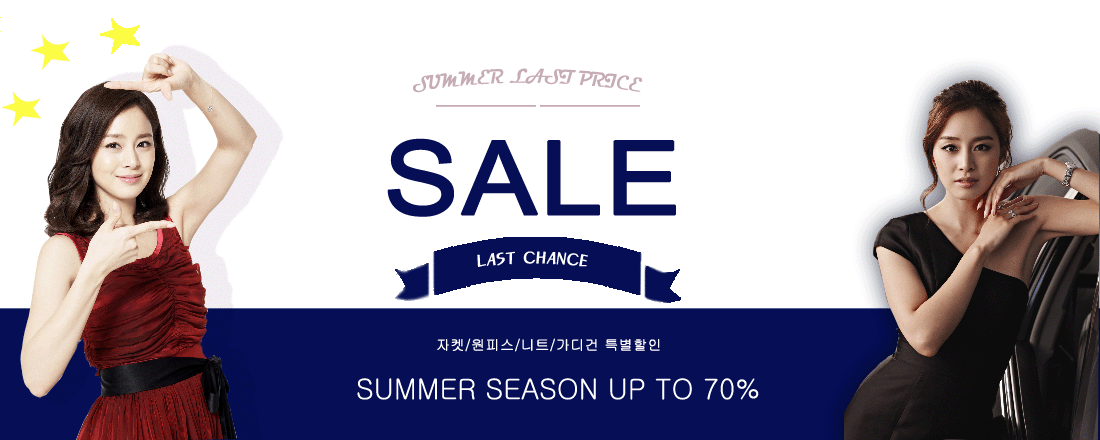 600픽셀
1280픽셀
Pen Tool사용하여 메인 화면 만들기
김태희 사진 두 장 열기 File>Open 그리고
      New>Width:1280pixel  Height:600Pixel>OK 3개 화면 열려짐.
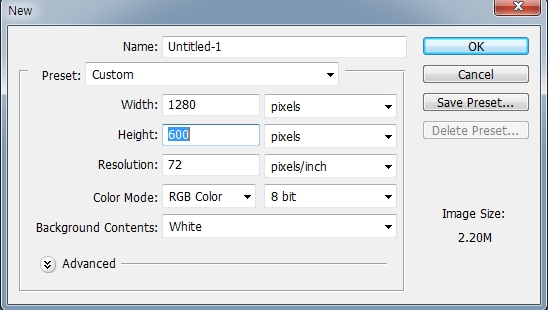 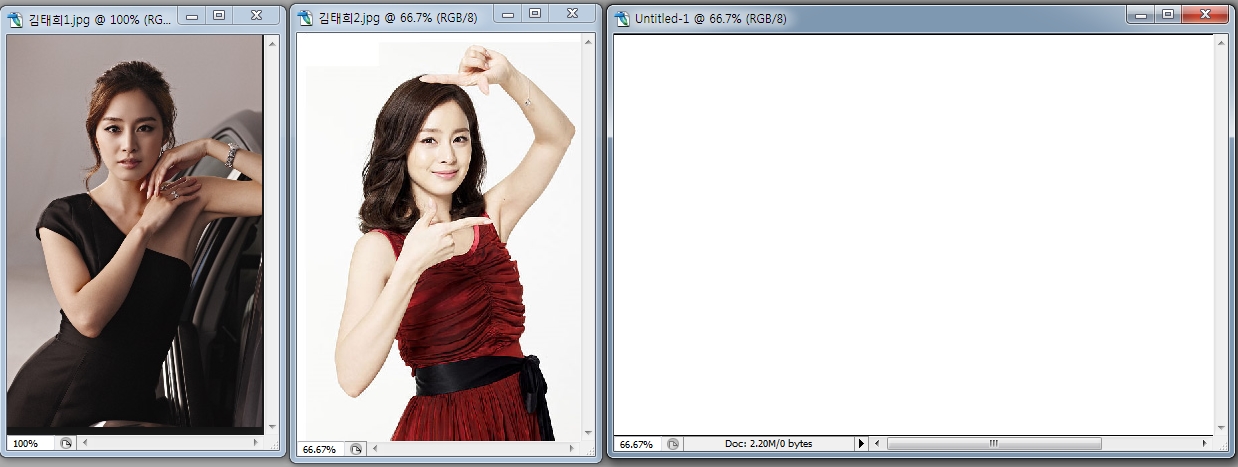 Pen Tool사용하여 메인 화면 만들기
새로 연 빈 화면 아래 부분에 Rectangular Marquee tool로 
      그리고 자기가 원하는 색깔 paint bucket tool이용하여 넣기
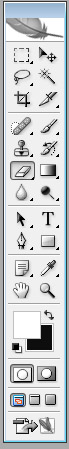 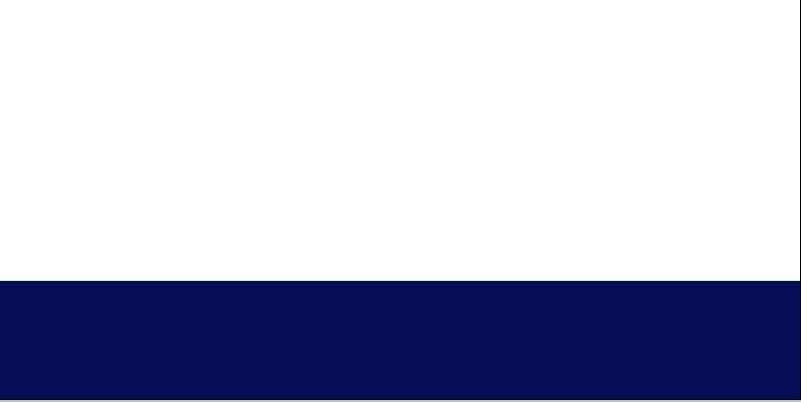 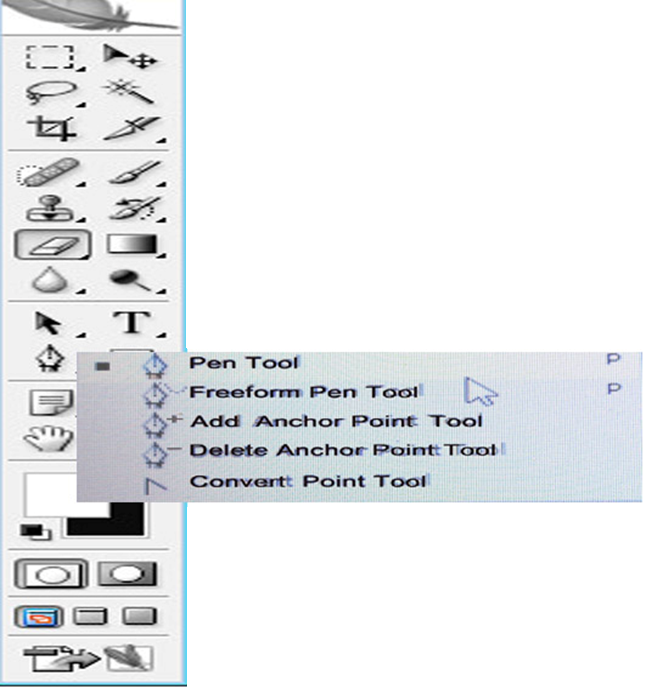 Pen Tool사용하여 메인 화면 만들기
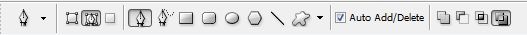 path and Exclude overlapping path areas를 선택
           김태희 사진 두 장을 pen tool 펜 툴로 김태희 몸만 선택. 
      김태희 복사 Ctrl+ C. New 화면에 붙여 놓기 Ctrl+ V.
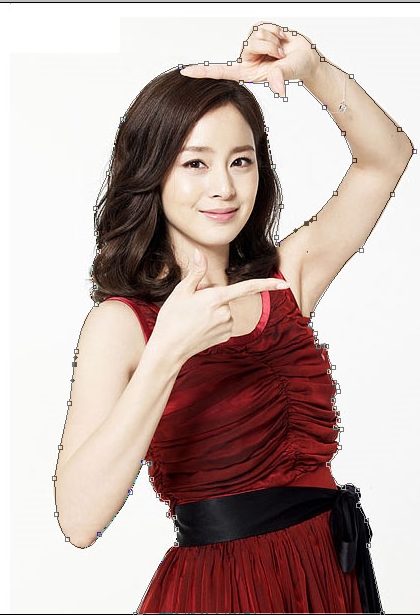 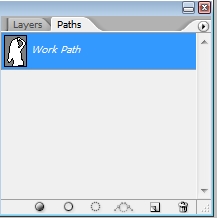 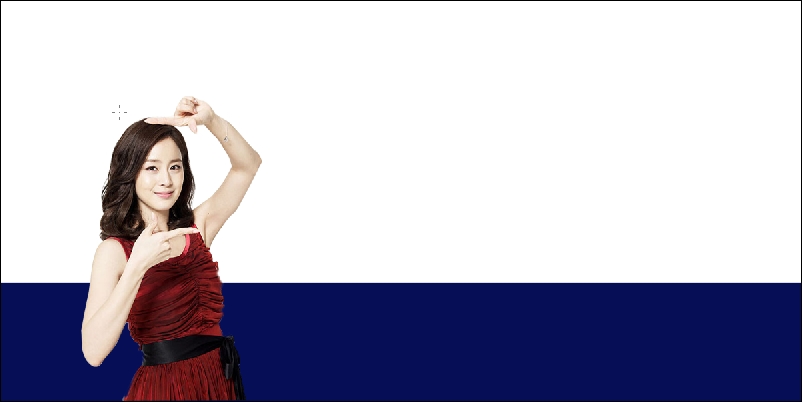 Pen Tool사용하여 메인 화면 만들기
4. 김태희 사진에 음영 넣으려면 이곳  Add a layer style 클릭>  
   
     Drop Shadow선택> Blend mode: Multiply> Angle , Distance, Spread, Size조절>OK
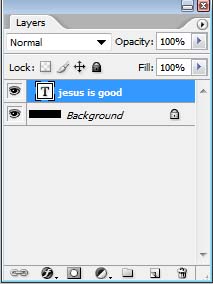 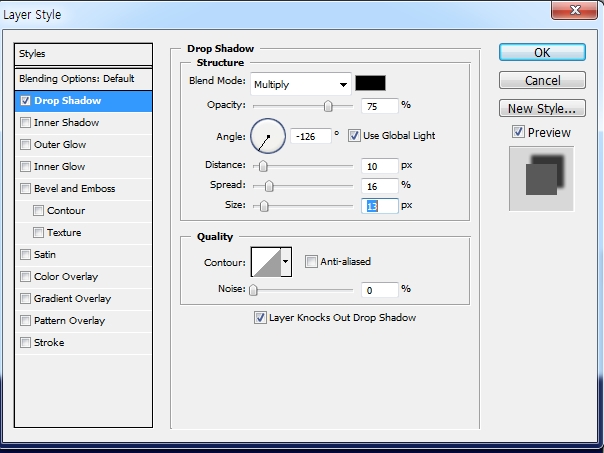 Pen Tool사용하여 메인 화면 만들기
5.
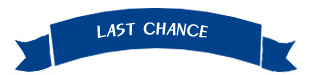 만드는 방법: Rectangular Marquee tool로                 
        사각형 그리고 paint bucket tool이용하여 색깔 넣기.
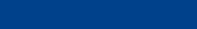 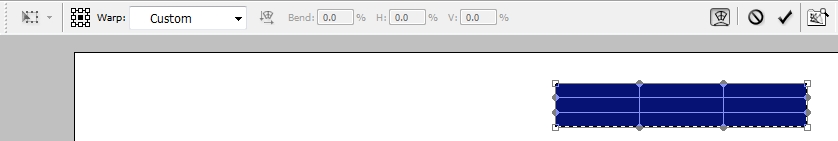 6.                      를 선택한 채     Edit >Transform>Warp,  custom가서 choose Arc bend 사용하거나 >이 점을 적절하게 이동
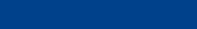 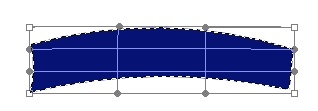 Pen Tool사용하여 메인 화면 만들기
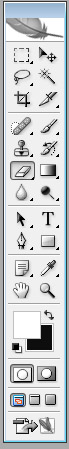 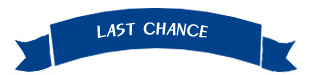 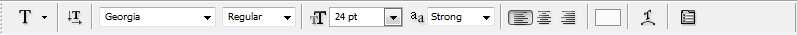 7. 이 부분은 펜 툴로 그려서 색깔 넣기. T 클릭 후 LAST CHANCE 입력 
                                           글자 LAST CHANCE에  CTREATED
                                           WARPED TEXT>STYLE: ARC bend값 조절
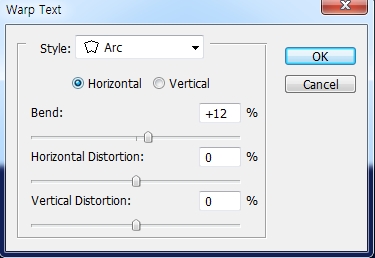 Pen Tool사용하여 메인 화면 만들기
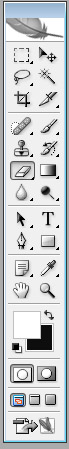 이 부분을 magic wand tool로 선택,
    Ctrl +c, Ctrl +v 그러면 똑같은 모양의 리본이 복사됨. 이동툴 move tool 로 복사된 리본 적절한 장소로 이동. 
    이동된 리본 선택한 채 edit>transform>flip horizontal선택, 
     적절히 리본 모양 손질하기
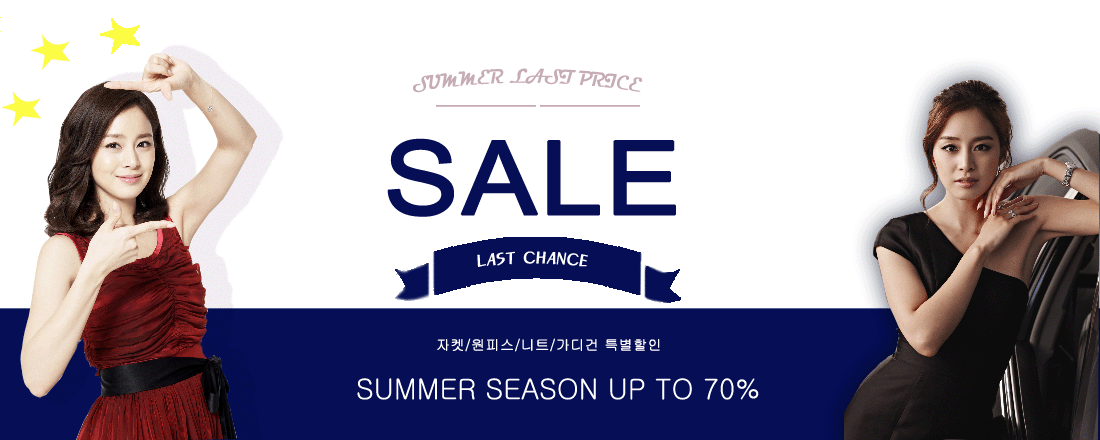 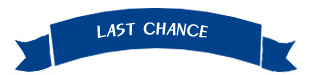